Approximation Algorithms and Hardness for n-Pairs Shortest Paths and All-Nodes Shortest Cycles
FOCS 2022
Ce Jin
MIT
Virginia Vassilevska Williams
MIT
Nicole Wein
DIMACS
Mina Dalirrooyfard
MIT
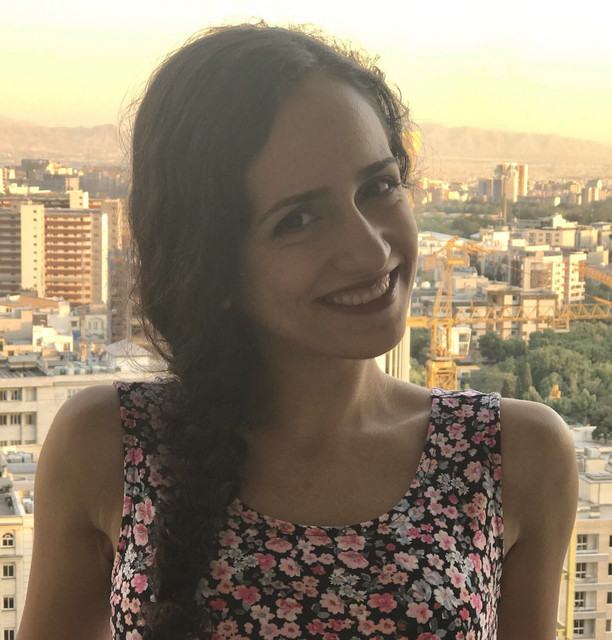 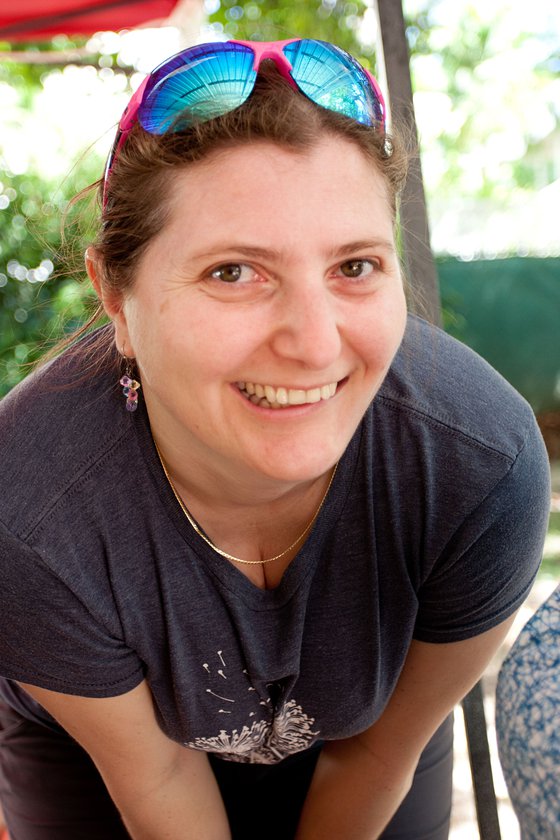 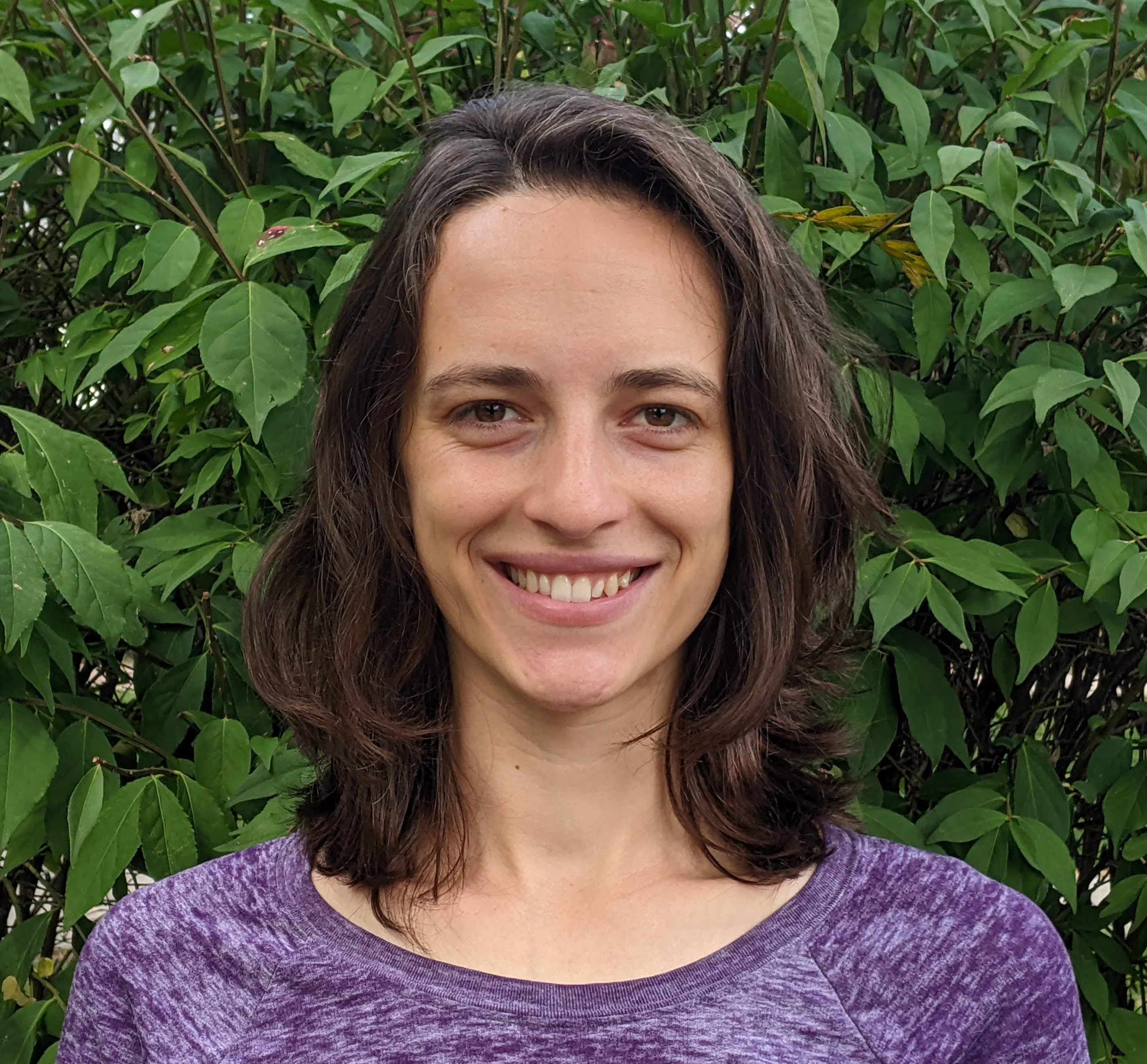 [Speaker Notes: 20min talk + 5min transtition
Two problems regarding distance computation on graphs]
Problem Statements
[Speaker Notes: For many applications in both theory and practice, computing all of the distances in the graph is overkill, and instead we only care about some of the distances (e.g. multi-source multi-sink routing [LZSF07], manyto-many shortest paths [KSS+07], etc.). We ask a question that has been asked many times before: Can we compute some distances in a graph faster than computing all distances?]
n-Pairs Shorest Paths and All-Nodes Shortest Cycles
[Speaker Notes: ??]
Known results
“combinatorial algorithms”: (an informal notion) algorithms that don’t use fast matrix multiplication
Comparison with independent work[Abboud, Bringmann, Khoury, and Zamir STOC’22]
Result: Algorithms for ANSC
Separation on directed graphs
Combinatorial reduction from k-clique to nPSP
Combinatorial reduction from k-clique to nPSP
Combinatorial reduction from k-clique to nPSP
Combinatorial reduction from k-clique to nPSP
[Speaker Notes: Larger gap, allows us to prove hardness of approximation with a better ratio]
Combinatorial reduction from k-clique to nPSP
More generally
Algorithmic techniques for ANSC
[Speaker Notes: One of the ingredients used in all our ansc algos in a simple variant of BFS ( or dijkstra]
Algorithmic techniques for ANSC
Can be efficiently implemented using standard data structures
Algorithmic techniques for ANSC
Algorithmic techniques for ANSC
[Speaker Notes: Given D, for each node v, is there a cycle around v of length kD, or is the shortest cycle passing through v has length at least D/(1+eps)? And the general idea is sampling nodes carefully. 

??]
Algorithmic techniques for ANSC
[Speaker Notes: Add pic
Need to forbid fake cycles in undirected graphs.]
Algorithmic techniques for ANSC
…
…


[Speaker Notes: Add pic]
Algorithmic techniques for ANSC
Summary & Open Questions
[Speaker Notes: Reduction between nPSP and ANSC in undirected unweighted graphs?
ANSC -> APSP on dense graphs [Agarwal and Ramachandran’18]]